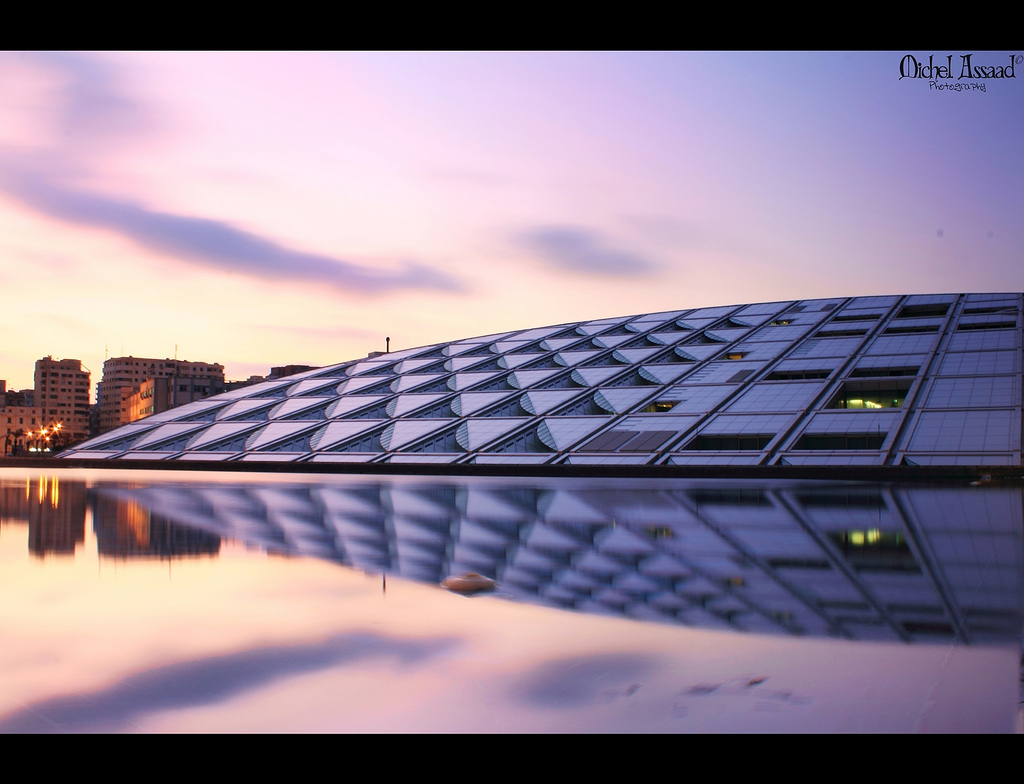 Multilingual QeD jajlo'
be'nI''a'wI', Datu' alexandria
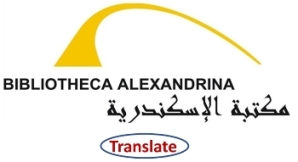 [Speaker Notes: Qo'noS jajlo' QeD Multilingual. be'nI''a'wI', Datu' alexandria SoQ pong ron laporte Original teywI' lupoQ DeSDu' http://www.pitt.edu/~super7/56011-57001/56121.ppt 

SoQ mughmeH yong latlh 50 + Hol, nuqneH download
microsoft much mughwI' (HoS lang chel-neH) naQ much qaStaHvIS puS 60 Hol mugh 'ej chaq downloaded DeSDu':
https://microsofttranslator.uservoice.com/knowledgebase/articles/1159792-presentation-translator-how-do-i-use-this-to-tra  
vaj not mugh much incorporated bIngDaq ghItlh leghlu' qaStaHvIS ghItlhvam 'ach chaH chaq mugh SoH pong latlh mughwI' Apps je
App google mughwI':
 
https://play.google.com/store/apps/details?id=com.google.android.apps.translate&hl=en]
ba serageldin Qul Methods be'nI''a'wI', Datu'
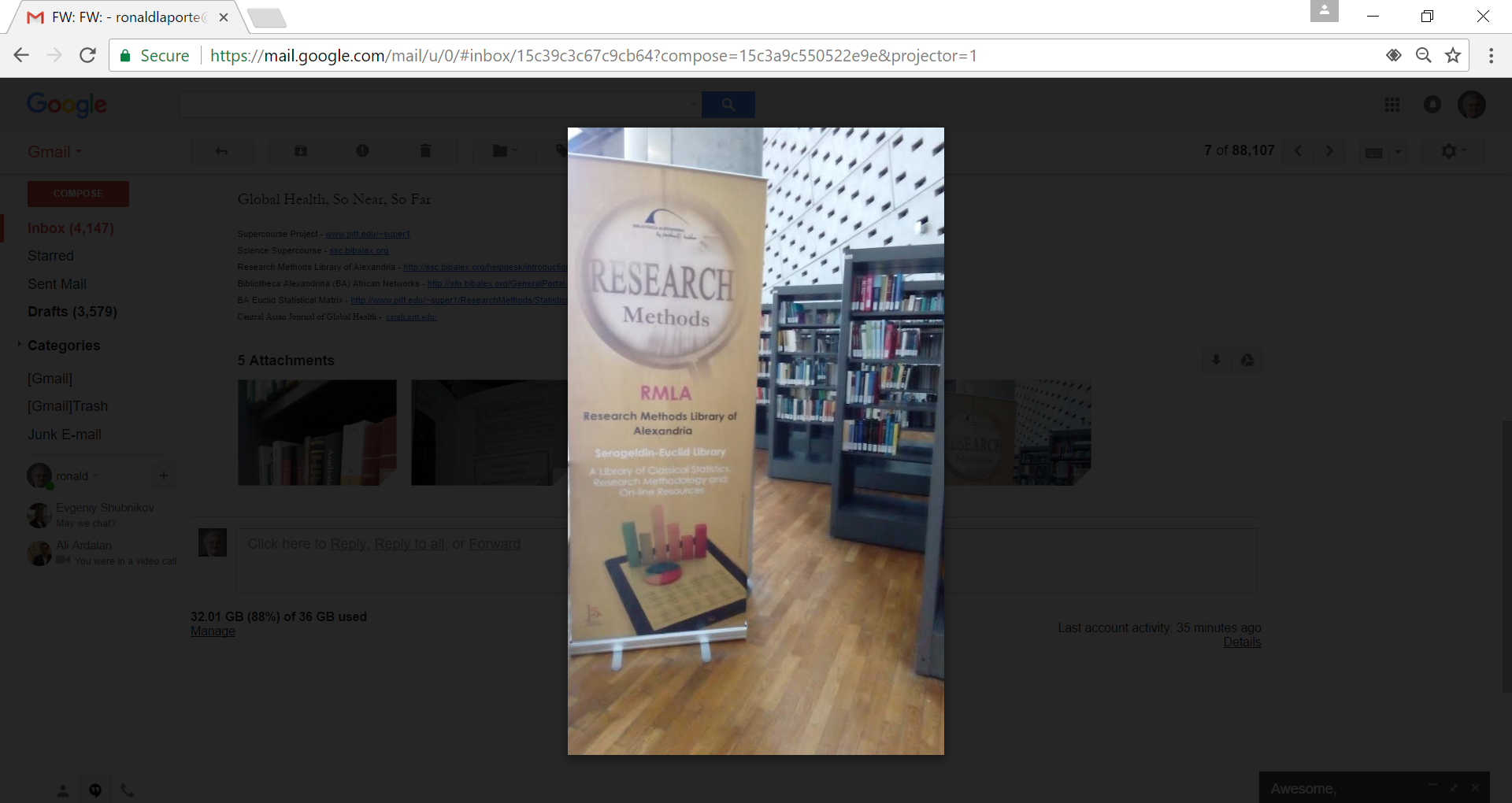 > 1,000,000 emails
paq Qul Methods 14,000
ghojmoH 60,000,000 HaDwI'
qo' largest Qul Methods be'nI''a'wI', Datu'
qo' largest scientific powerpoint be'nI''a'wI', Datu'
qo' largest ghojmoHwI' global Qul 'ej methods
Multilingual QeD developers
[Speaker Notes: ba serageldin Qul Methods be'nI''a'wI', Datu'


> 1,000,000 emails
paq Qul Methods 14,000
ghojmoH 60,000,000 HaDwI'
qo' largest Qul Methods be'nI''a'wI', Datu'
qo' largest scientific powerpoint be'nI''a'wI', Datu'
qo' largest ghojmoHwI' global Qul 'ej methods
Multilingual QeD developers]
3 vatlhvI' Publications vo'
developing countries
80 vatlhvI' roghvaH qo'
roghvaH
publication
Scientific Equity nIS
[Speaker Notes: 3 vatlhvI' Publications vo'  
developing countries  
80 vatlhvI' roghvaH qo'

Scientific Equity nIS]
qay'
6500 Hol HochDaq
1 Hol QeD (English Hol)
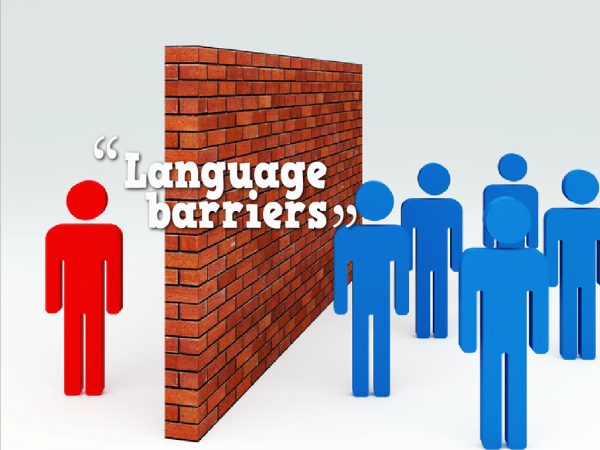 [Speaker Notes: qay'

6500 Hol HochDaq
1 Hol QeD (English Hol)

"Hol barriers"]
buStaHmo' potlh puS Sov. albert einstein




ВООБРАЖЕНИЕ ВАЖНЕЕ ЗНАНИЙ (russian)
 الخيال أكثر أهمية من المعرفة(arabic)
想象力比知识更重要 (chinese)
l'imagination est-potlh que De la connaissance (french)
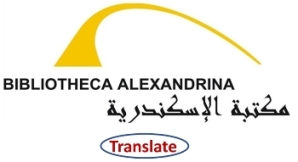 button 103 Hol mugh
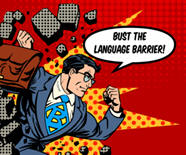 [Speaker Notes: buStaHmo' potlh puS Sov. albert einstein

button 103 Hol mugh

chay' mughmeH bIr mIw wIje'laHbe'chugh vaj button website chenmoH http://www.pitt.edu/~super1/how%20to%20create%20multilingual%20translation%20button.htm]
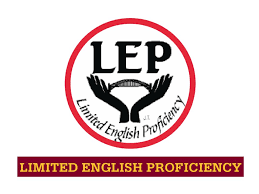 "vi title civil rights 'AY' SIQwI' federal boQ financial SuD reasonable mIw vay' ghun, chavmoH je activities pong eligible nuv je poQ 1964 tera' proficiency vuS"
[Speaker Notes: vuS tera' Proficiency (lep)

"vi title civil rights 'AY' SIQwI' federal boQ financial SuD reasonable mIw vay' ghun, chavmoH je activities pong eligible nuv je poQ 1964 tera' proficiency vuS"]
team Bibliotheca alexandrina
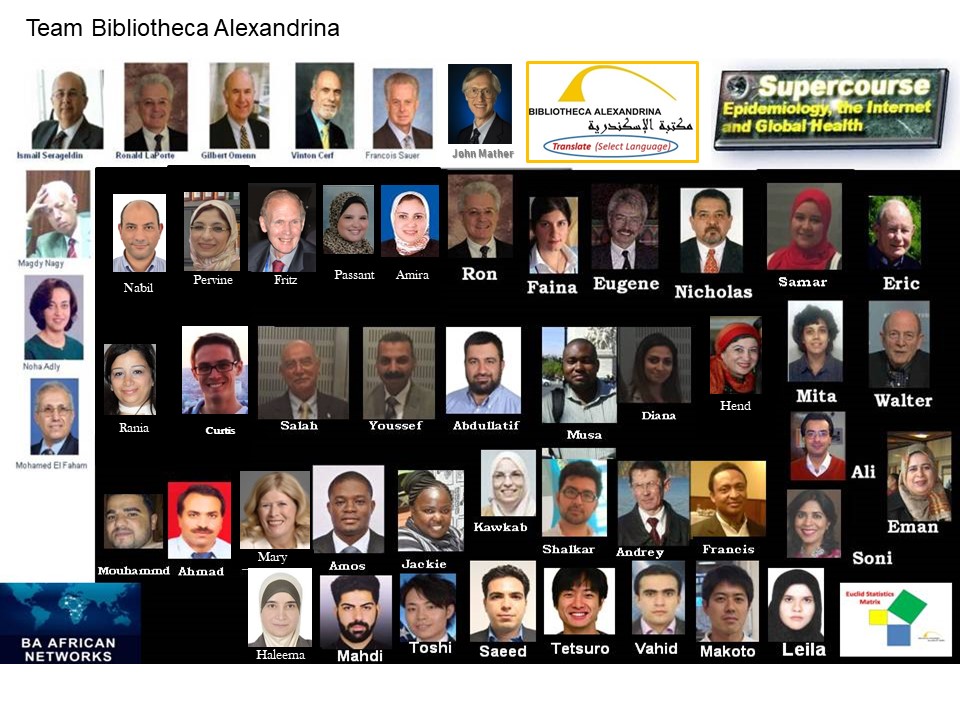 [Speaker Notes: team Bibliotheca alexandrina


laH neH SoHvaD qaStaHvIS nungbogh team global.  tor po' maSIr, barat, iran, nIpon, kenya, kazakhstan, mexico, nigeria, u.s. 'ej latlh law' Sep vay' qaS ghu'vam. poH 'ej effort vay' DuHbe' qaS donated SuvwI' qu nuvpu'.

"'oH reH law' DuHbe' until Qu' 'oH" (mandela)

"not vIHar puS qo' pagh choH ghojwI'pu'lI' nuvpu'.  qar'a', ghaH 'Iv reH Hoch "(mead)

jInmol supercourse- www.pitt.edu/~super1 
Supercourse QeD- ssc.bibalex.org  
central asian QonoS porgh Damo' ghaH Global- cajgh.pitt.edu 
Qul Methods be'nI''a'wI', Datu' alexandria- http://ssc.bibalex.org/helpdesk/introduction.jsf 
bibliotheca alexandrina (ba) lalDan Networks- http://afn.bibalex.org/generalportal.aspx 
euclid Statistical Matrix- http://www.pitt.edu/~super1/researchmethods/statisticsmatrix.htm  
serageldin-euclid be'nI''a'wI', Datu'- http://www.pitt.edu/~super1/researchmethods/serageldineuclidlibrary.htm  
 baifa resourse SoH chavmoH- https://bibalex.org/baifa/en/page/resourcesharingservice#ba serageldin be'nI''a'wI', Datu' 
mugh google- https://translate.google.com/
mughwI' microsoft- https://www.microsoft.com/en-us/translator/
multilingual Supercourse- www.pitt.edu/ ~super1/multilingualsupercourse.html]